Sculpting Alloy Models
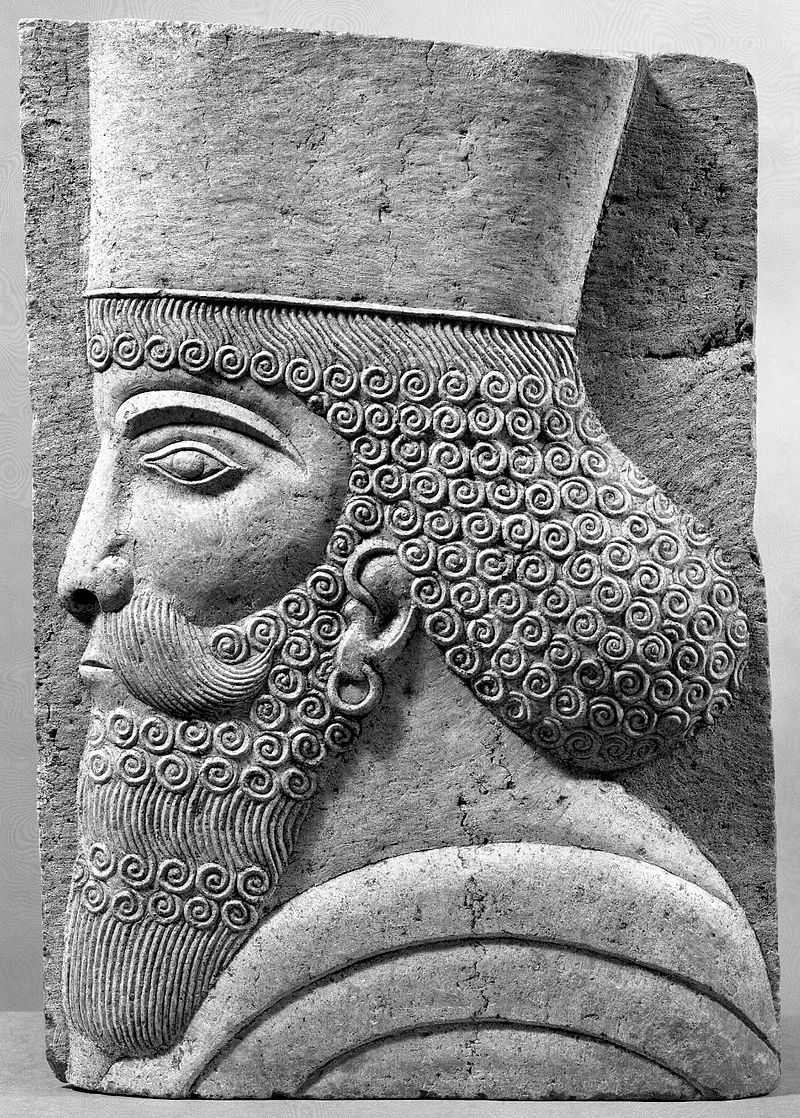 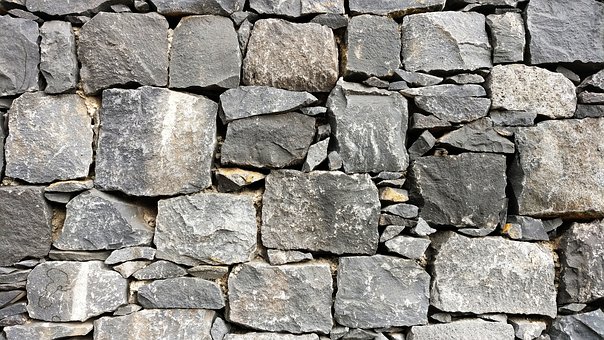 constraints
Roger L. Costello
January 19, 2017
An Alloy modeler is like a sculptor
A sculptor starts with a raw chunk of stone and chips away at it until the desired sculptor is achieved.
Similarly, an Alloy modeler starts with a raw universe of relations and constrains it until the desired model is achieved
Infinite Universe of Relations
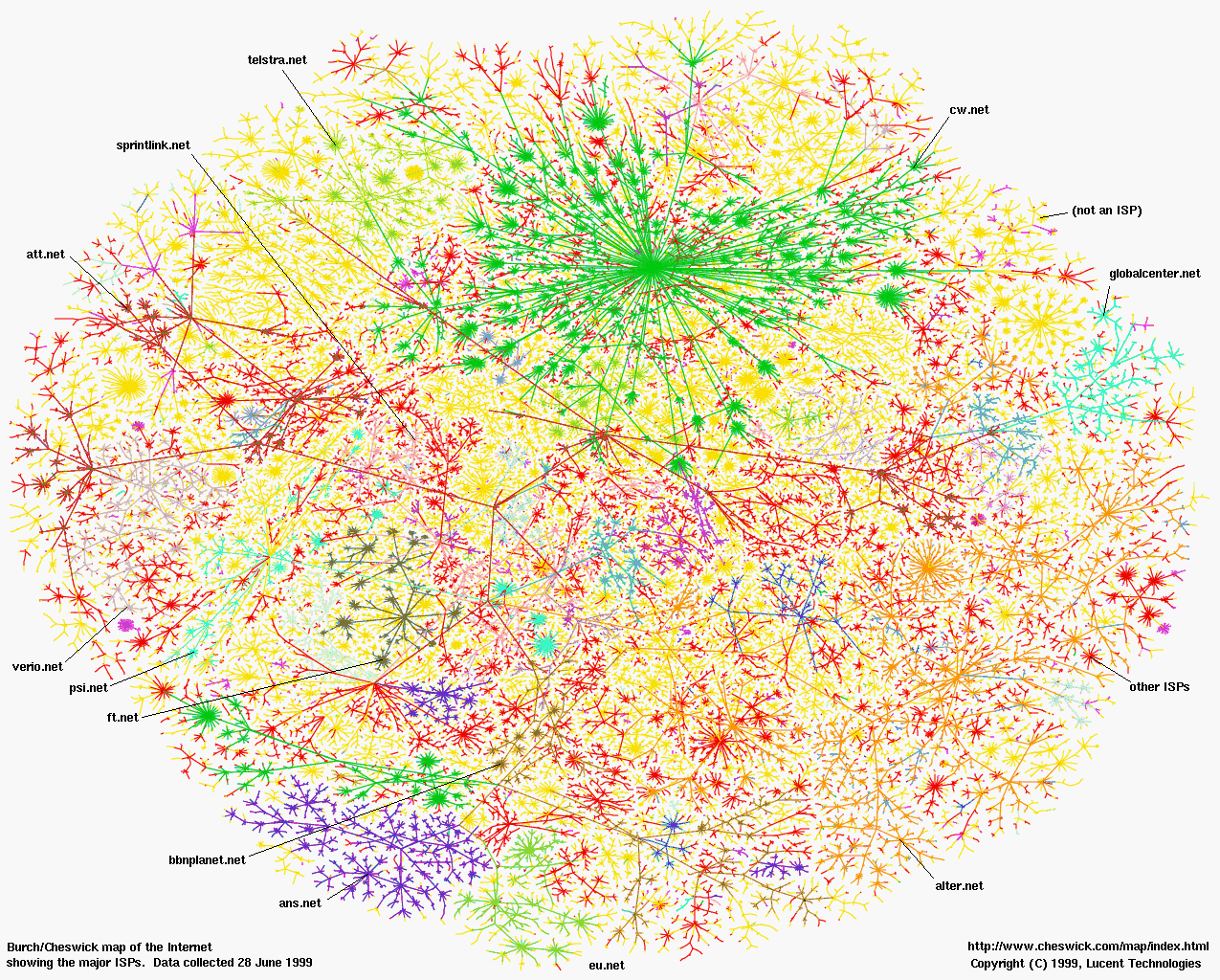 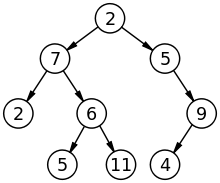 Apply constraints to achieve tree data structures
constraints
Start with an infinite universe of pairs of values. (Analogous to starting with a raw chunk of stone)
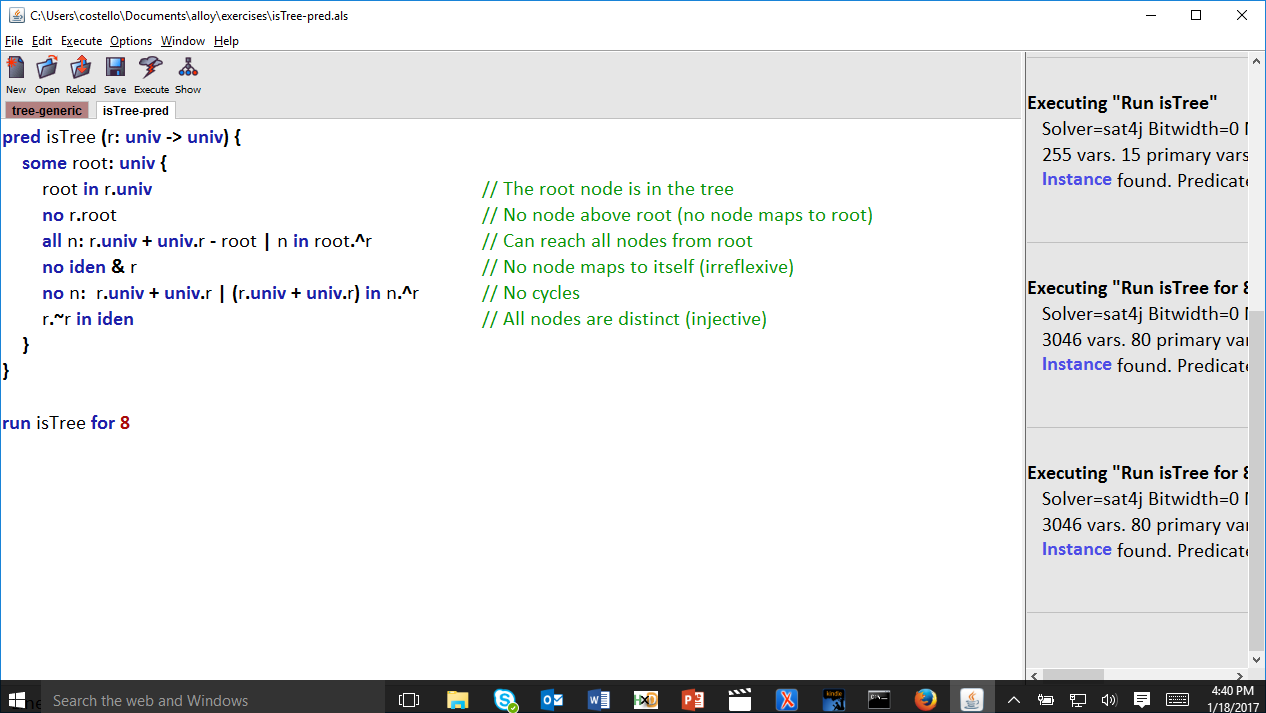 Apply appropriate constraints. 
(Analogous to chipping away at the stone)
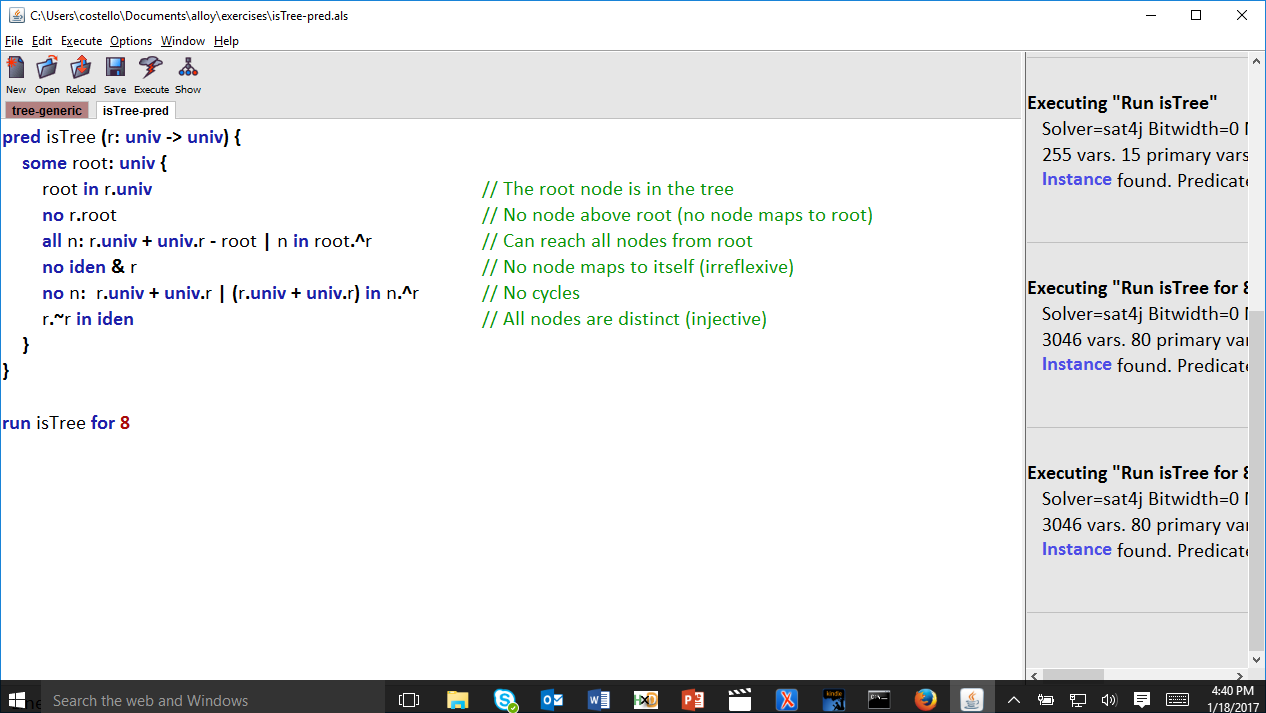 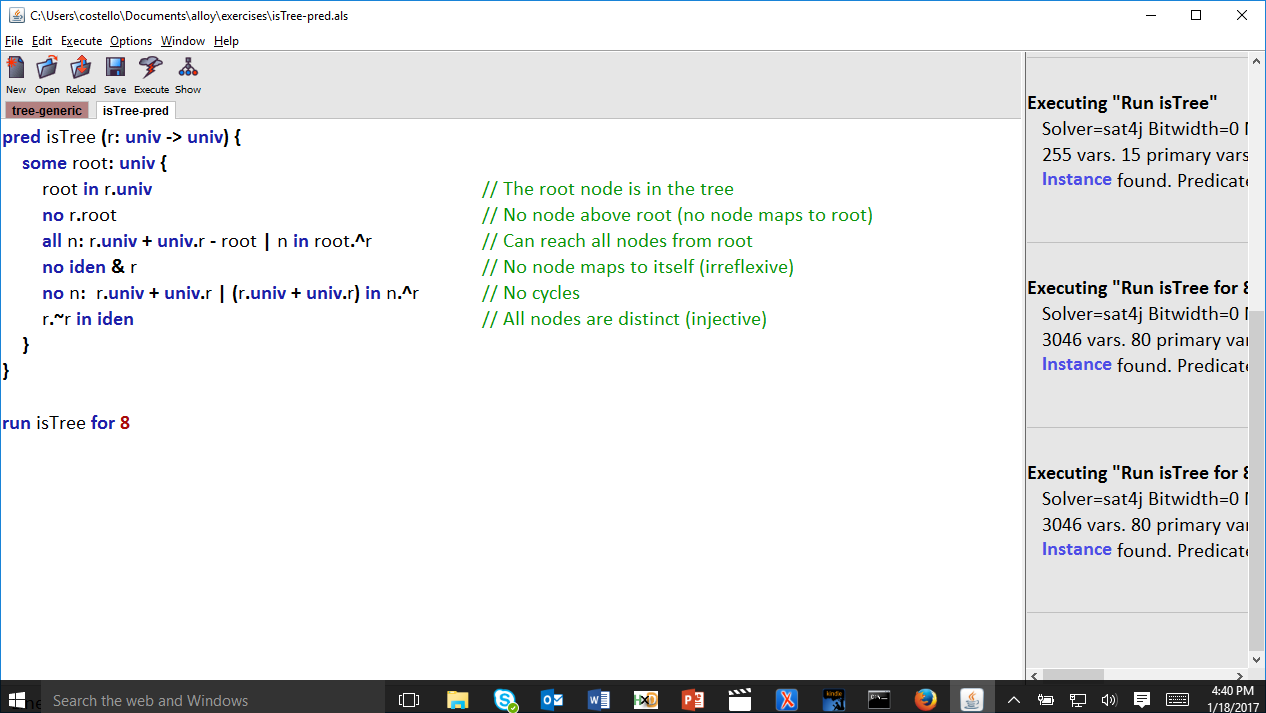 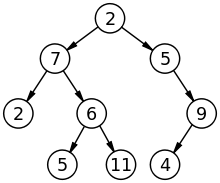 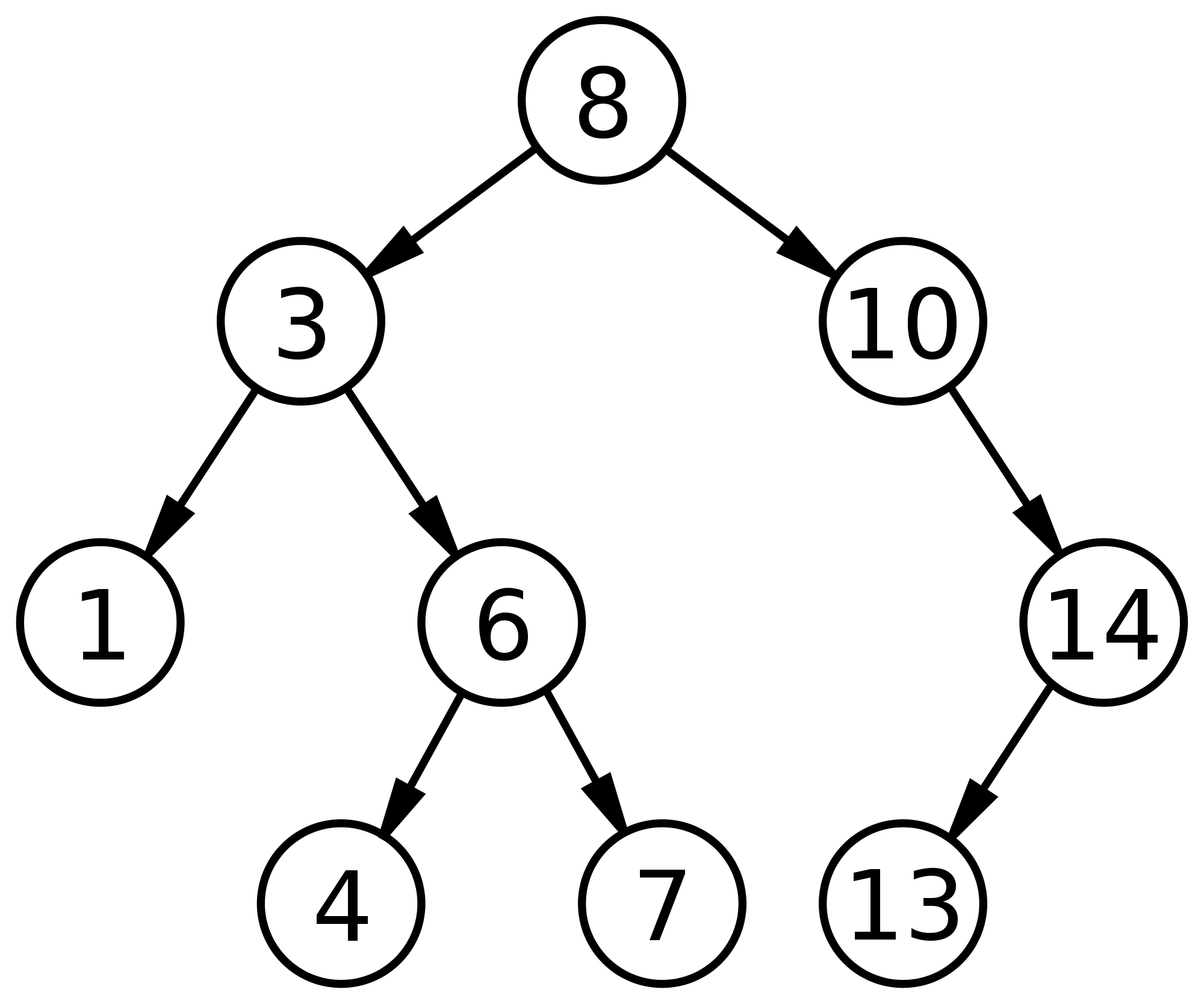 The universe of pairs has been constrained to tree data structures.
Magnificent!